Тема:Додавання виду 76+4,  48+6, 17+23
Хвилинка каліграфії
Установіть закономірність і запишіть числа, вставляючи пропущені.
10; 15; 13; 18; 16; 21; 19; ?; ?.
Розкладіть на розрядні доданки.
36    81
Складіть і розв’яжіть вирази.
До 24 додати різницю чисел 16 і 8.
Від 74 відняти суму чисел 37 і 7.
Від 90 відняти різницю чисел 76 і 6.
Робота за підручником
Розв’язування задачі
Було – 37 …
Подарували -4…
 і 13 …
Стало - ?..
Домашнє завдання
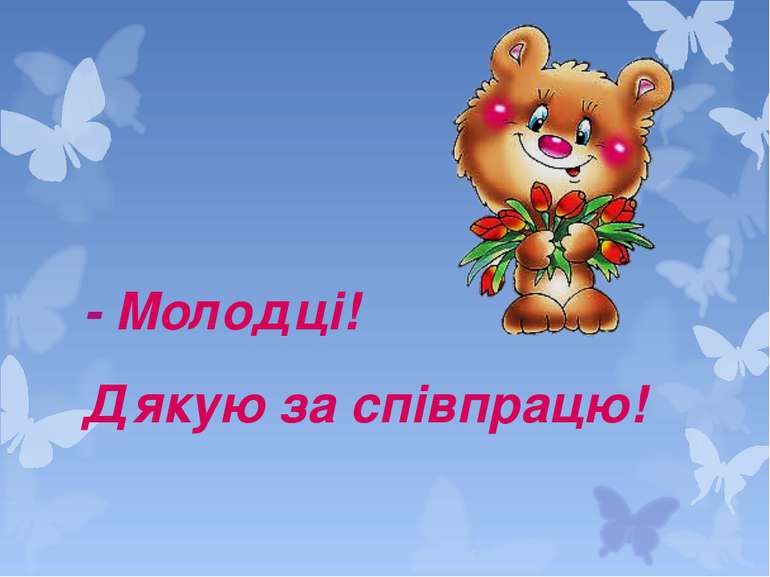